Javni razpis za SREDNJE projekteDelavnica za izvajalce projektov
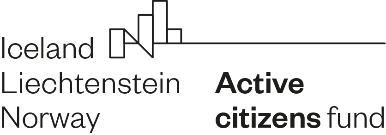 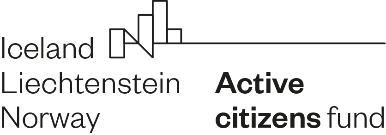 Ni neumnih vprašanj  !

Odprto sodelovanje, odzivnost skrbnic pogodb in možnost prilagajanja vsebine in financ

Fokus na rezultatih, ne na aktivnostih. Ne zanima nas samo projekt kot tak, ampak tudi širše spremembe h katerim prispeva.

O spremembah je potrebno skrbnico obvestiti PREDEN se zgodijo
Izvajanje projektov
2
obrazci
Vsi objavljeni na https://acfslovenia.si/gradiva/

Glavni:
Obrazec za vsebinsko poročilo (vmesno ali končno), prilagojen posamezni organizaciji
Obrazec za finančno poročilo, prilagojen posamezni organizaciji
Seznam udeležencev
3
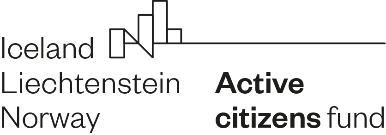 Sistem poročanja
4
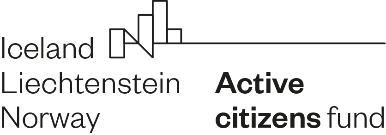 Obiski na terenu
Namen = podpora pri izvedbi projekta!
Najmanj 1x v času trajanja projekta, predvidoma na sedežu prijavitelja
Pregled tudi dokumentacije, ki se ne prilaga.
Pregled označb gradiv in opreme z logotipi (velik poudarek s strani donatorja, zato prosim, bodite pozorni!)
Originalni računi in druge računovodske listine, tudi kontne kartice.
Datum obiska določimo skupaj, zaželena tudi prisotnost vseh partnerjev.
5
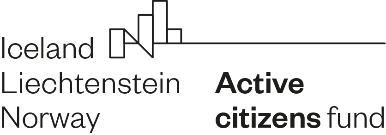 Fokus celotnega programa ACF je na rezultatih, ne na aktivnostih

Dokazil za izvedene aktivnosti ni potrebno prilagati

Dokazila za dosežene rezultate se prilagajo

Vsak prijavitelj dobi svoj obrazec, ki že ima predizpolnjene aktivnosti in rezultate o katerih želimo biti obveščeni (jih dobite v kratkem)
Vsebinsko poročanje
6
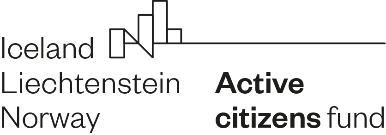 Obveščanje javnosti
Vsak vsaj 1 dogodek (projekti do 50,000 eur) oz. 2 dogodka (več kot 50.000), kjer predstavi projekt oz. njegove rezultate (štejejo tudi on-line dogodki!)

Redna objava up-dejtanih informacij na spletni strani (ločeni ali del spletne strani upravičenca). Jasna navedba sofinanciranja s strani programa ACF v Sloveniji 

Logotip – obvezno ACF (zgoraj LEVO (na desni lahko vaš) ali na sredini, če stoji samostojno!)
7
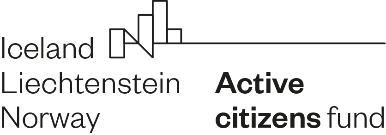 Priprava povzetka projekta
Že objavljeni: https://acfslovenia.si/podprti-projekti/ 
Obvezno vključiti: 
Opis (fokus na problemu in rešitvi)
Trajanje
Vrednost
Kontaktna oseba
Spletna stran, FB …
Partnerji
8
Vprašanja, dileme glede vsebinskega poročanja …
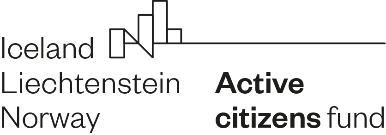 9
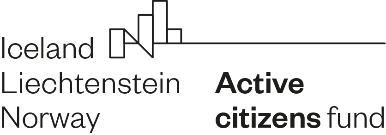 Finančno poročanje
Poročila poslana po e-pošti (skenirani dokumenti)

Dokazila se posredujejo le na poziv (pri vsakem poročilu bo narejen nabor stroškov, za katere boste naknadno poslali dokazila!)

Obvezno hranjenje vse dokumentacije (tudi tisto, kar se ne oddaja nam do 31. 12. 2029)

Jasno označevanje prilog (na prvi pogled jasno kaj paše kam)
10
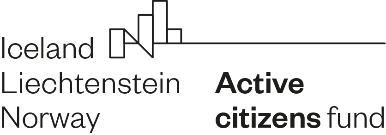 Upravičen je strošek, ki je NASTAL, bil ZARAČUNAN in PLAČAN v  času projekta, hkrati pa je bila v času projekta storitev tudi opravljena oziroma blago dobavljeno.
Računi/stroški, ki so nastali v zadnjem mesecu projekta, so lahko plačani v 30. dneh po zaključku (npr. plače, stroški povezani z zaključno konferenco ipd.).
Osnovno pravilo
11
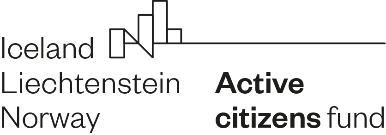 Nastali strošek mora izpolnjevati tudi vse naslednje kriterije, da je priznan kot upravičen strošek:
Strošek je povezan s predmetom pogodbe in je predviden v finančnem načrtu projekta;
Strošek je proporcionalen in nujno potreben za izvedbo projekta;
Strošek je nastal izključno z namenom doseganja ciljev projekta in pričakovanih rezultatov projekta in upoštevajoč načela gospodarnosti, učinkovitosti in veljavnosti;
Strošek mora biti določljiv in preverljiv, kar pomeni, da mora biti zabeležen v bančnih evidencah in računovodskih listinah upravičenca (ali partnerjev) ter določljiv v skladu z veljavnimi računovodskimi standardi in splošno sprejetimi računovodskimi načeli – označen in opremljen z originalnim računom, pravno podlago zanj, dokazilom o plačilu in dokazilom o dobavi storitve/blaga;
Strošek mora biti skladen z zahtevami veljavne davčne in socialne zakonodaje
12
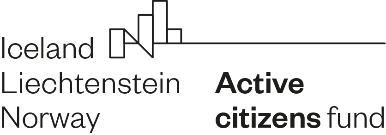 izjema
Za posredne stroške in stroške amortizacije opreme se šteje, da so nastali, ko so zabeleženi v knjigovodskih listinah upravičenca.
13
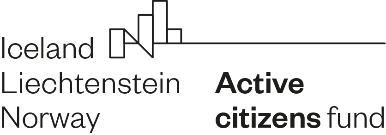 Računovodsko beleženje stroškov
Ločena konto kartica projekta je obvezna! Tako za prijavitelja, kot za vse partnerje projekta. 
Na njej morajo biti poknjiženi vsi stroški (tudi amortizacija opreme in stroški dela), razen posrednih stroškov. 
Konto kartice bomo preverjali ob obisku na kraju samem in ob zaključku projekta (pred izplačilom končne donacije).
Stroški, ki ne bodo vpisani na konto kartico projekta, bodo neupravičeni!
14
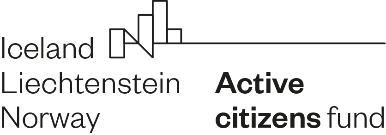 Je del obrazca za finančno poročilo (1. zavihek)
Naslednje nakazilo ni vezano na porabo sredstev 
Možnost dodatnih vmesnih plačil, če bi bilo to potrebno
Zadnjih 10 % donacije zadržanih do potrditve končnega poročila (zalaganje zadnjih 10 % sredstev!)

Odda se ob poročilu (podpis, dovolj elektronsko)

Enak / podoben obrazec lahko uporabite tudi za nakazila partnerjem!
Zahtevek za nakazilo
15
DDV je v celoti upravičen: 
če upravičenec ni identificiran za namene DDV, 
če je upravičenec identificiran kot davčni zavezanec in sodeluje v projektu, ki predstavlja neobdavčljivo ali/in iz davka izvzeto dejavnost, za katero nima pravice odbitka DDV. 
 DDV je delno upravičen: 
če je upravičenec identificiran kot davčni zavezanec in sodeluje v projektu, ki predstavlja neobdavčljivo ali/in iz davka izvzeto dejavnost, za katero nima pravice do odbitka DDV ter obdavčljivo dejavnost, pri kateri ima pravico do odbitka DDV.

Izjavo o odbitnem deležu DDV podpišejo vsi upravičenci, če uveljavljajo račune, ki vključujejo DDV!
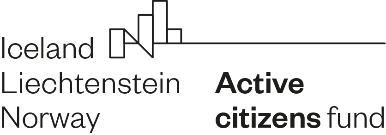 DDV
16
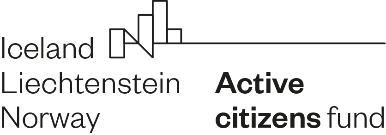 Finančni obrazec
17
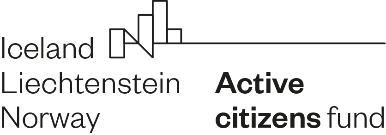 Stroški osebja – plače
Obračun na podlagi deleža zaposlitve

Kadar je le možno, priporočamo obračun plač glede na odstotek dela na projektu, ker je bistveno manj dela s poročanjem – časovnice v tem primeru niso potrebne! 

Primer: oseba A na projektu dela 20 %. Strošek njene plače za mesec januar je znašal 2.500 EUR, upravičenih je 20 % (500 EUR).
18
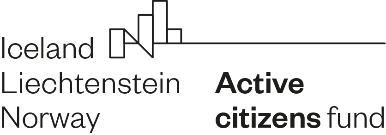 Stroški osebja – plače
Obračun na podlagi opravljenih ur

Obvezna časovnica – znotraj nje tudi obrazec za izračun upravičenih stroškov!

POMEMBNO: Vsi stroški, ki jih delodajalec dobi povrnjene s strani države (npr. bolniška odsotnost nad 30 dni, nega otroka, karantena, izolacija ipd.) so neupravičeni in jih je potrebno odšteti od skupnega stroška delodajalca (to pomeni, da znesek na plačilni listi ni vedno tudi znesek, ki velja za izračun). 

V primeru dileme se obrnite na vašo skrbnico pogodbe še pred oddajo poročila!
19
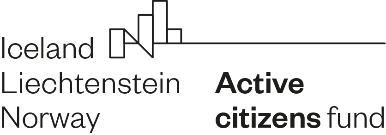 Stroški osebja – regres
Upravičen, v sorazmernem deležu 

V primeru obračuna stroškov dela na podlagi odstotka, ga lahko uveljavljate takoj, ko je izplačan (npr. 20 %)

V primeru obračuna na podlagi opravljenih ur pa šele ob koncu leta oziroma zaključku projekta, ko je znan fond vseh opravljenih ur na projektu.
20
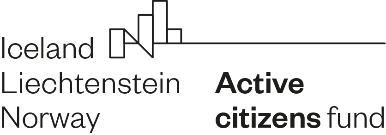 Stroški osebja – druge oblike dela
Le v primeru, da gre za del ožje projektne ekipe. To niso zunanji izvajalci – vsebinska presoja!

Pazite na ustrezno pravno podlago – avtorski honorar se lahko izplačuje le za avtorska dela!

Možno uveljavljanje dela tudi prek računa samostojnega podjetnika ali samozaposlenega v kulturi. Možno tudi študentsko delo. 

Če so izplačila vezana na urno postavko, je časovnica obvezna.
21
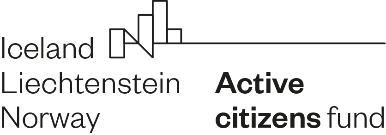 Le za zaposlene (in prostovoljce)

Potni nalog z obračunom in pripadajočimi dokazili (vozovnice, računi za parkirnino …) ali račun (npr. letalska karta)
Dokazilo o plačilu

Pazite na to, da je iz dokazil razvidno, da je bila pot opravljena za potrebe projekta (npr. pri opisu namena službene poti)
Potni stroški
22
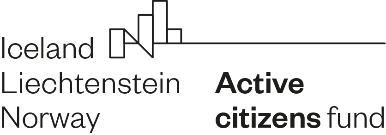 Pazite na upoštevanje Zakona o javnem naročanju!
3 ponudbe (5.000 EUR ali več)
Javno naročilo (20.000 EUR ali več)
Zunanji stroški
23
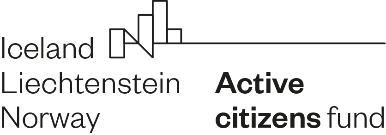 Stroški opreme ali obnove nepremičnin
Zagotoviti morate zavarovanje za opremo ter izjavo, da bo oprema ostala v lasti upravičenca še 5 let po zaključku projekta, razen, če je bilo v pogodbi o sofinanciranju drugače določeno!
24
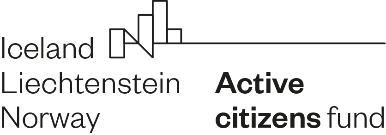 Posredni stroški
Za posredne stroške se upravičencem prizna pavšal v višini do 15 % upravičenih neposrednih stroškov osebja projekta. Upošteval se bo %, ki je določen v finančnem načrtu in je priloga k pogodbi o sofinanciranju. 

Posrednih stroškov ni treba evidentirati na ločenem stroškovnem mestu projekta, prav tako za te stroške ne bo treba prilagati dokazil. Odstotek posrednih stroškov velja za partnerstvo v celoti, a se lahko med partnerji razlikuje. 

Ključ za izračun posrednih stroškov se bo preverjal ob obisku na terenu.
25
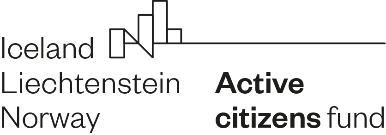 Drugo
Sofinanciranja praviloma ni. 

Razmerja med kategorijami stroškov niso določena, razen za posredne stroške (do 15 % stroškov osebja) 

Spremembe do 5 % vrednosti donacije ne potrebujejo soglasja ali spremembe pogodbe!

Sprememba finančnega načrta obvezna, če se dodajajo novi stroški!
26
Vprašanja, dileme glede FINANČNEGA poročanja
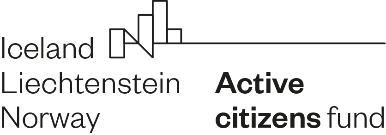 27
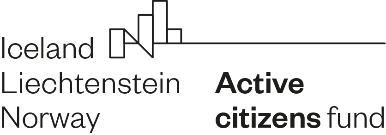 HVALA ZA VAŠO POZORNOST
Ekipa programa ACF v Sloveniji
28